Формы распространения педагогического опыта педагога
Подготовил учитель физической культуры МОУ СОШ п.Мирный С.А.Ушаков
Педагогический опыт
Целостная характеристика практики решения учителем педагогических задач и проблем, в которой отражаются устойчивые закономерности, способы, условия и личностные предпосылки получения тех или иных результатов
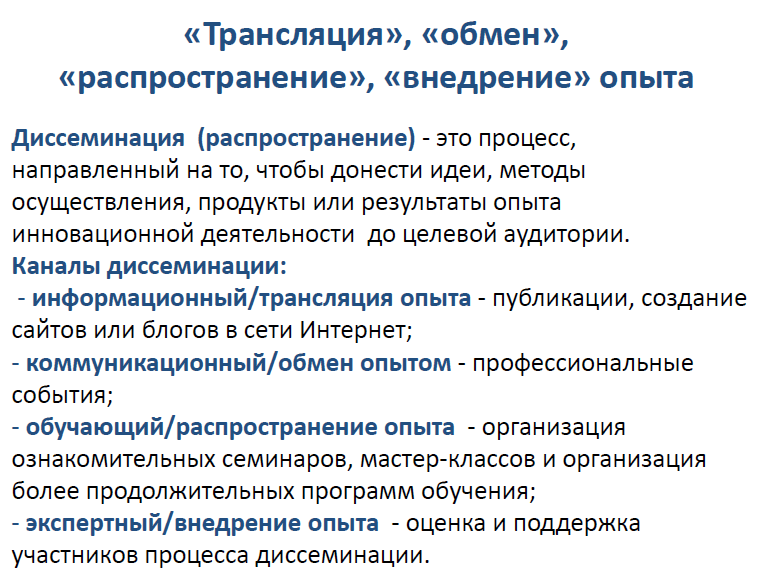 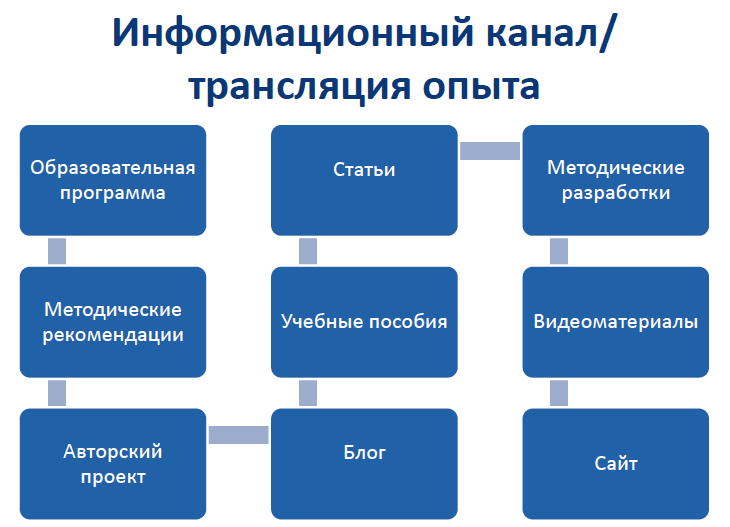 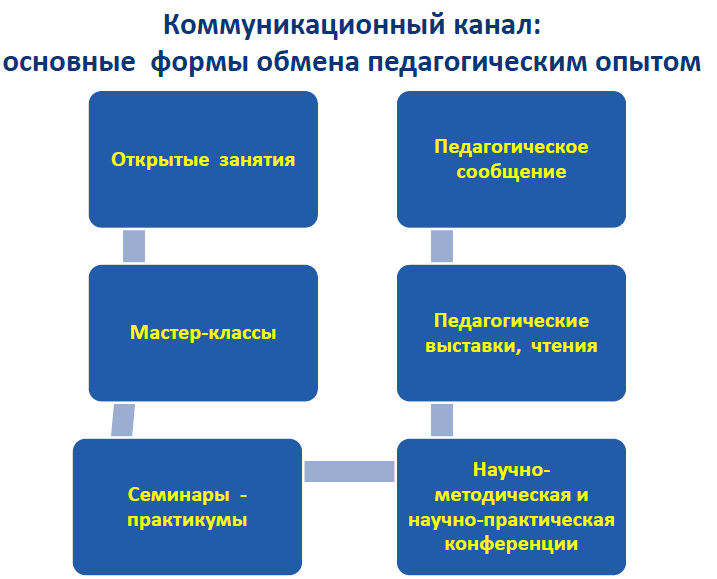 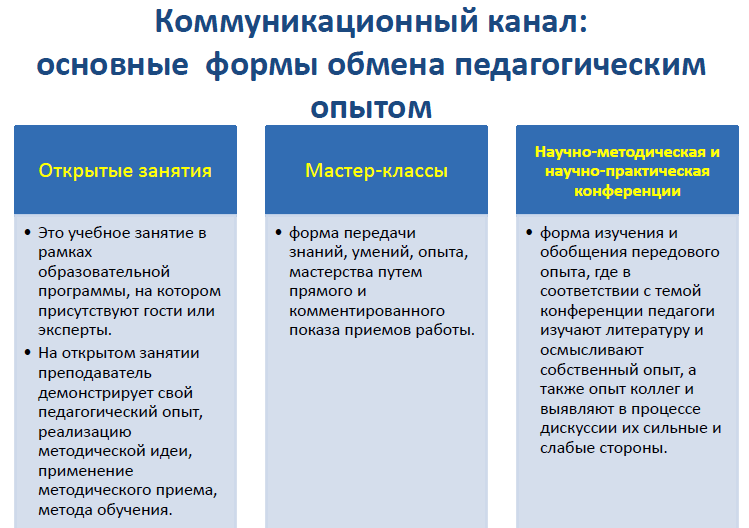 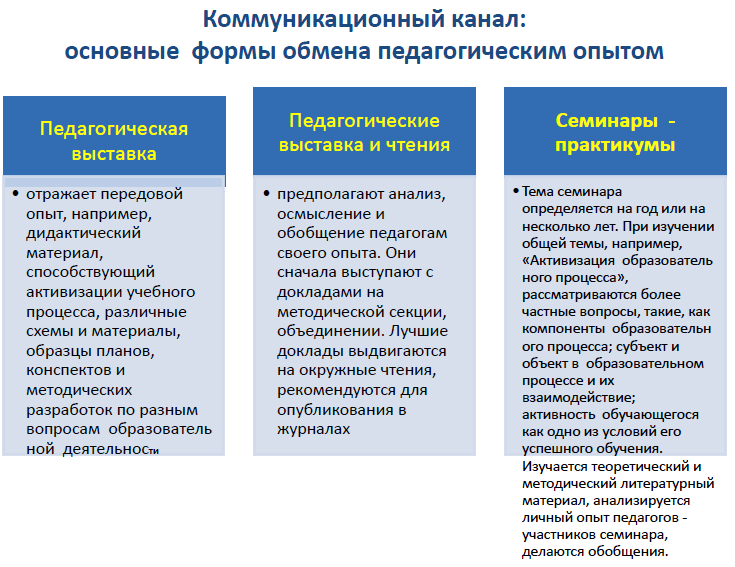 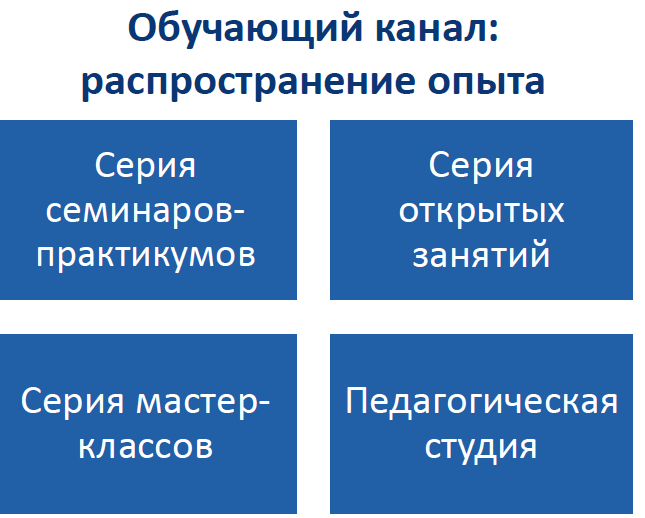 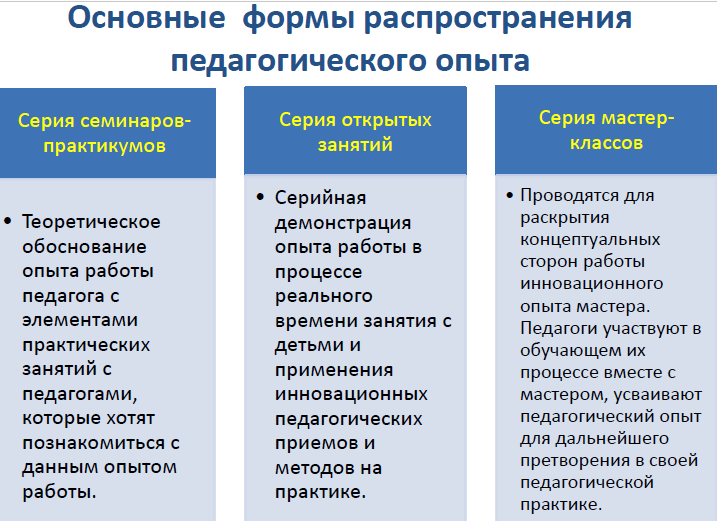 Обмен опытом через личный сайт
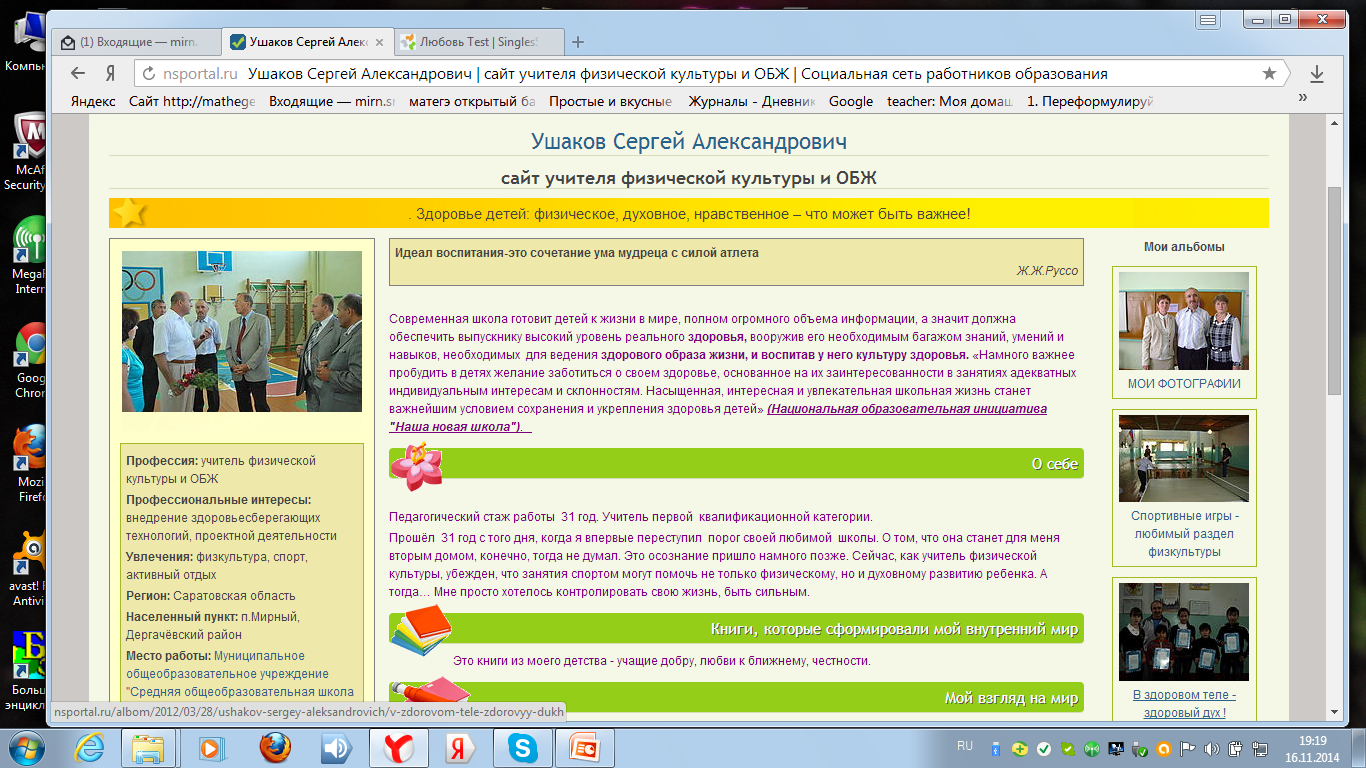 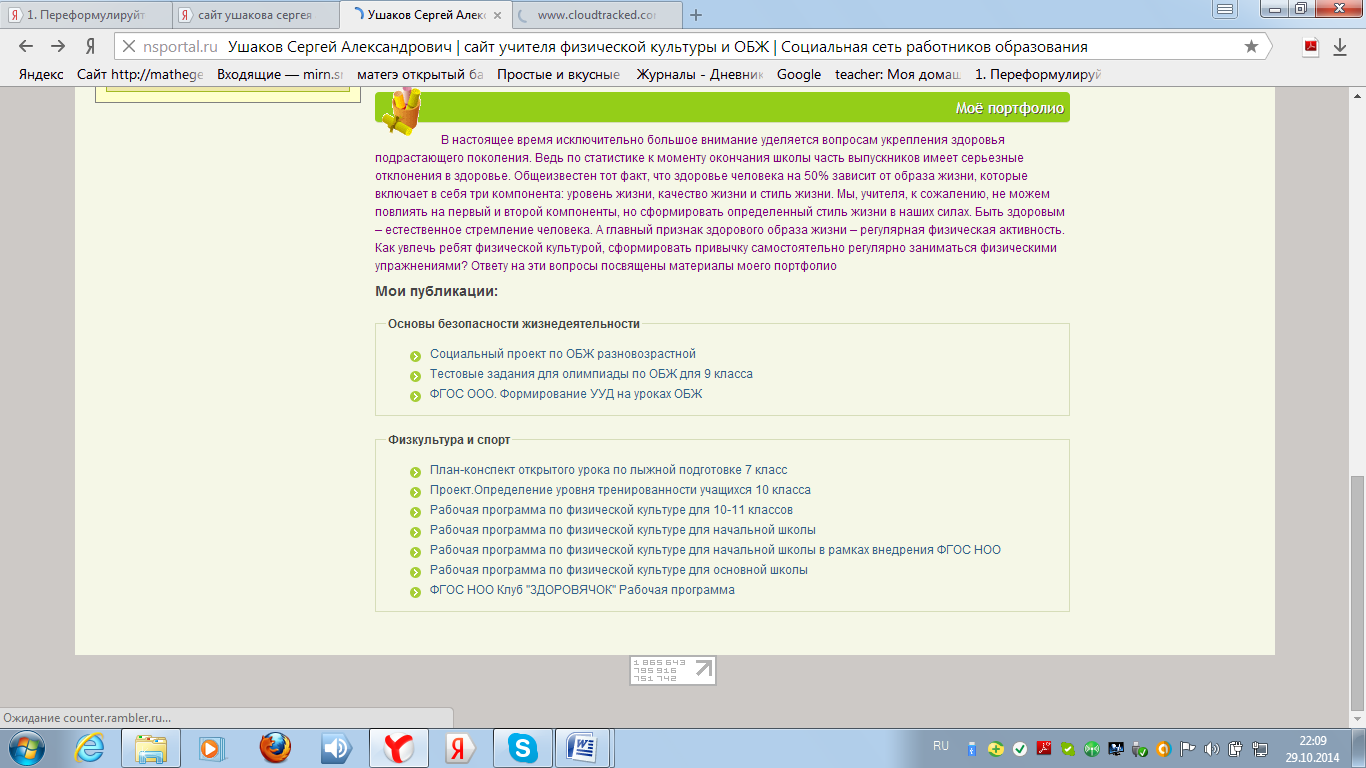 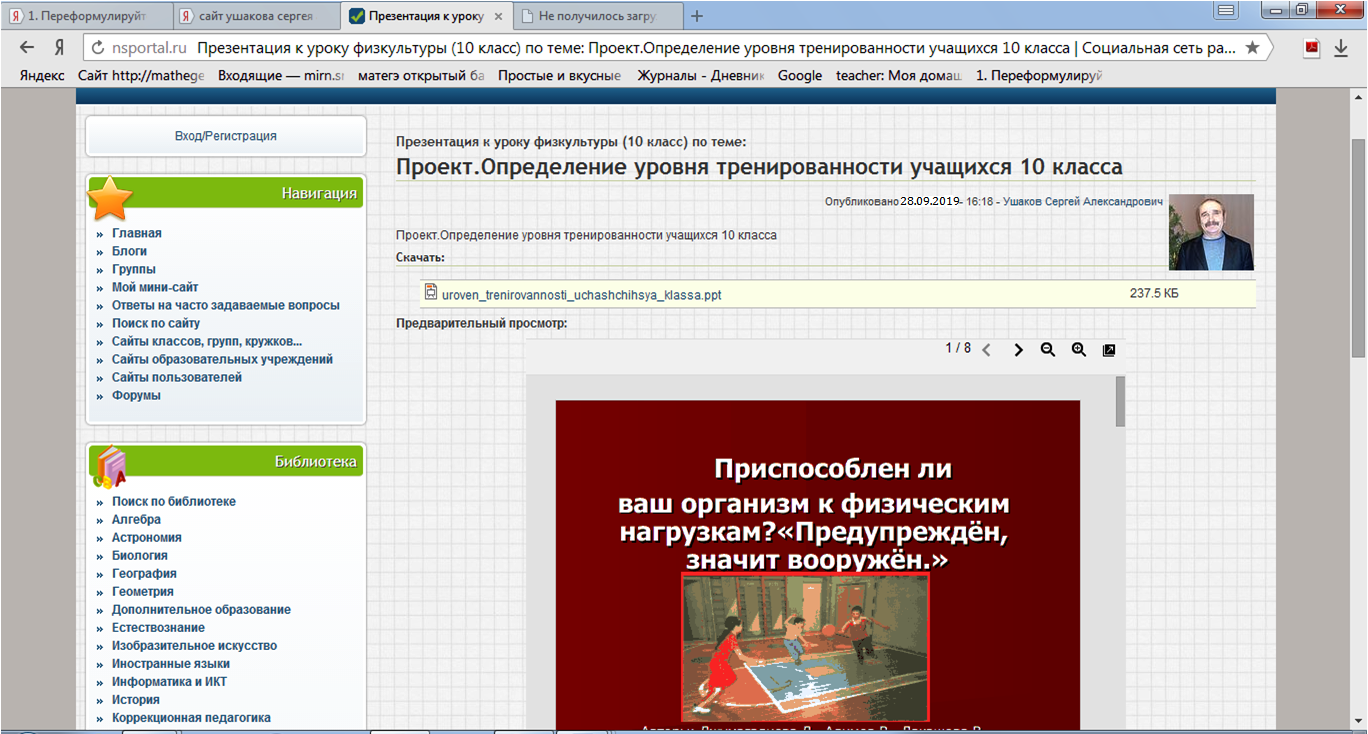 Делюсь опытом на РМО
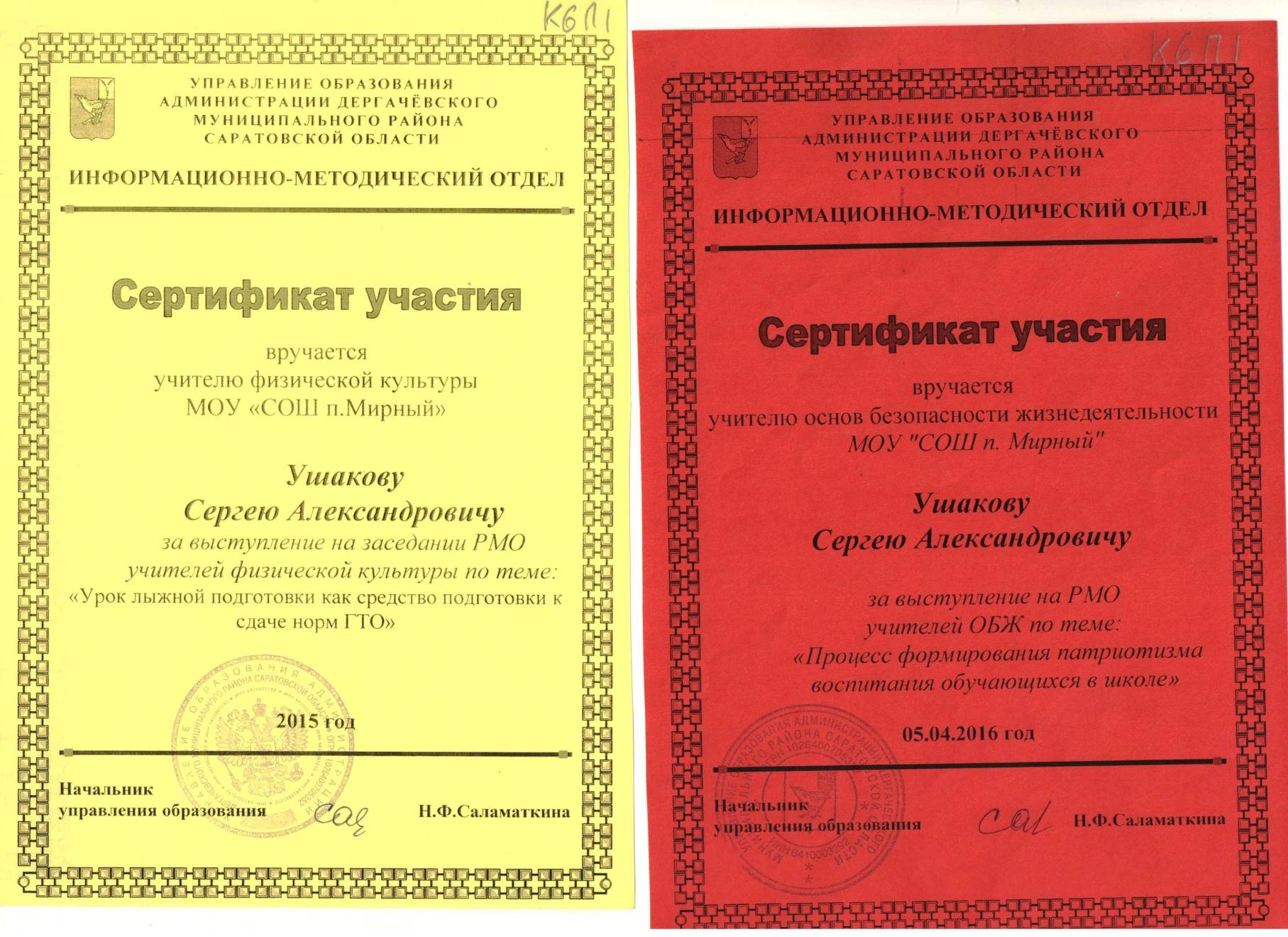 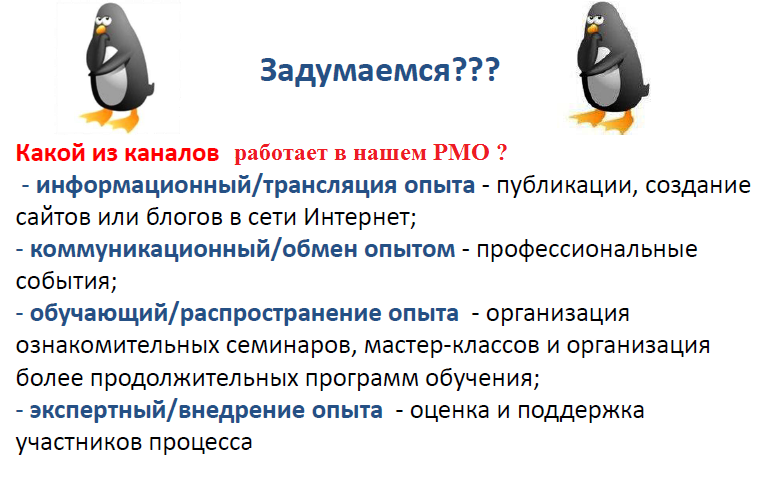